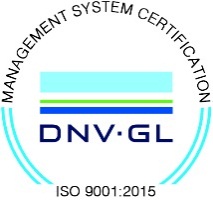 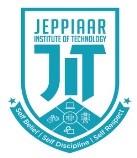 JEPPIAAR INSTITUTE OF TECHNOLOGY
“Self-Belief | Self Discipline | Self Respect”

Department of Computer Science and Engineering
Subject Name :Operating SystemPresentation  Title: Midori Operating System
Team Members:
	Students Name	 		  	Reg.No:
	AS Joanprince				210618104020
	P  Srihari                                                       210618104049
	R Sivanesh                                                    210618104048
	P Keshav                                                       210618104026
	Lakhsman Prasath                                      210618104027
	KG Haarish Kannan                                  210618104017
Introduction:
• Windows launch by Microsoft Corporation in 20 November 1985.
• Many versions available.
• Most used OS.
• Midori is the new generation of cloud based OS.
• Reason behind this is to develop lightweight portable OS which can mated easily to various
applications.
• Based on the concept of virtualization and singularity.
Specification:
Owner: Microsoft corporation
Working status: currently under development.
Supported platforms: IA-32, x86-64, ARM, App-X.
Kernel type: microkernel
Midori Operating System:
• Code name for a managed code OS.
• Developed by Microsoft with joint effort of Microsoft Research.
• Singularity, concurrency control and virtualization OS.
• Fully dependable OS.
• Kernel, device drivers and applications are all written in managed code.
• Code name Midori discovered through a PowerPoint presentation CHESS
• CHESS is a systematic tool for concurrent software.
Midori Design Methodology:
Midori OS design is based on some modules like:
Microkernel Architecture
Software Isolated Processes(SIP)
Contract Based Channel
Metadata Infrastructure
Features Of Midori OS:
1. Virtualization
• Abstract away the details of physical hardware.
• Provide virtualized resources for high level applications.
• Provides transparent migration of applications, enhanced system security and online OS maintenance.
2.Singularity
• Experimental OS built by Microsoft Research between 2003 and 2010.
• It created SIP to reduce dependencies.
• Each SIP has its own data and code layout.
• It is independent from other SIPs
• Behaves like normal processes but avoid cost of context switches.
• Enhances security by using microkernel.
3.Concurrency:
• Interleaving of processes in time to give the appearance of simultaneous execution.
• It allows multiple applications to share resources.
• Distributed applications appear to run at a same time.
Languages Used:
• M# is used to develop Midori os.
• Extension of C#.
• M# act as code generator
• And translates entities and page definitions to ASP.net and C# code
Conclusion:
• Next generation, non-windows os by Microsoft Corporation.
• Having cloud computing where application components exist in data centers.
• Will be used over the web.
References
https://en.wikipedia.org/wiki/Midori_(operating_system)
https://www.zdnet.com/article/whatever-happened-to-microsofts-midori-operating-system-project/
https://microsoft.fandom.com/wiki/Midori_(operating_system)
https://www.techradar.com/in/news/software/operating-systems/microsoft-s-midori-os-may-have-spawned-a-new-programming-language-1211300
11
Sin Q                            
                 Cos Q